CARBON NANOSTRUCTURES(FULLERENES, CARBON NANOTUBES, GRAPHENE)
lecture for physics and chemistry students
(2019. summer semester – 18. February)

Prof. Jenő Kürti
ELTE Department of Biological Physics

e-mail: kurti@virag.elte.hu		www: regivirag.elte.hu/kurti
BAND STRUCTURE
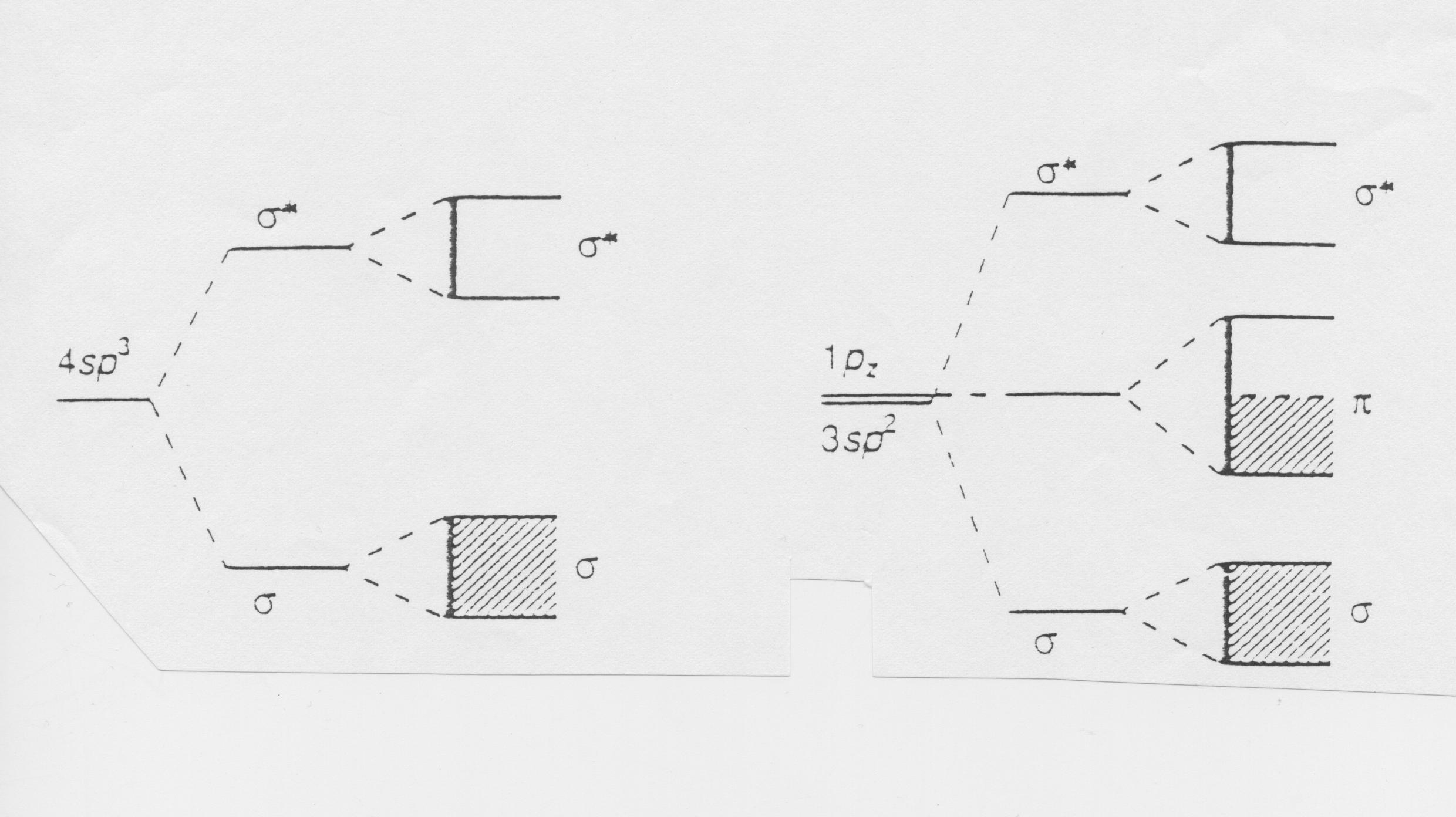 -16 meV / carbon atom
5.4 eV
1.7 eV
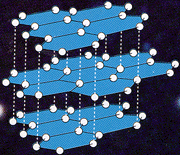 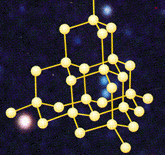 diamond   sp3 		       graphite    sp2
dCC  0,154 nm
dCC  0,142 nm
Egraphite  <  Ediamond
E
Egraphite  <  Ediamond       Sgraphite  >  Sdiamond
E – TS
Egraphite  <  Ediamond       Sgraphite  >  Sdiamond
E – TS + pV
Vgraphite  >  Vdiamond
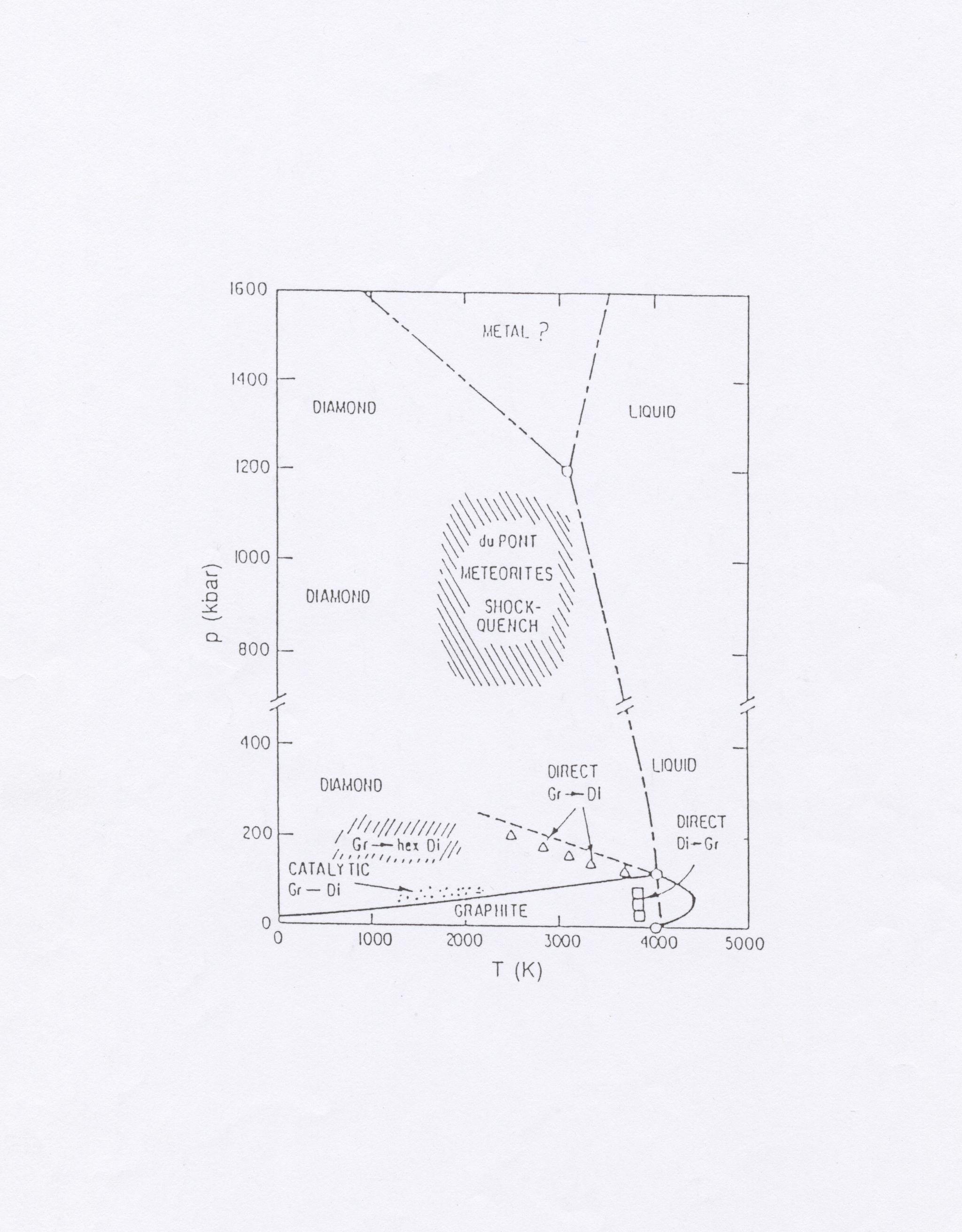 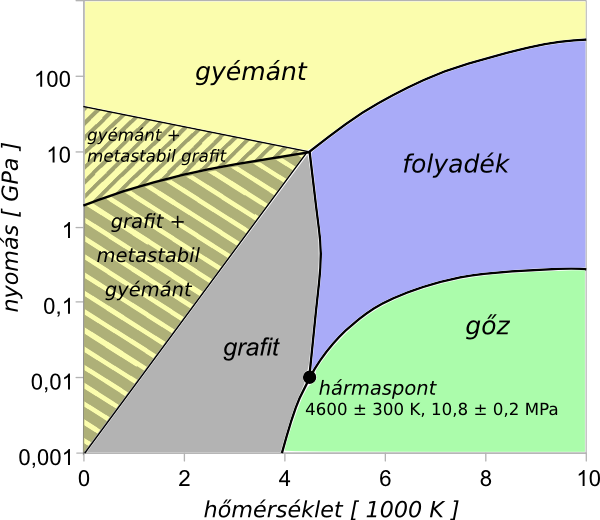 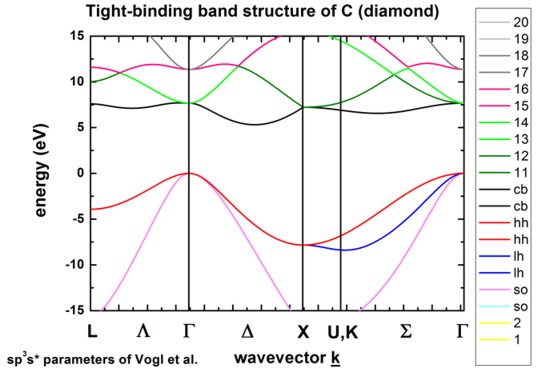 Downloaded from the internet
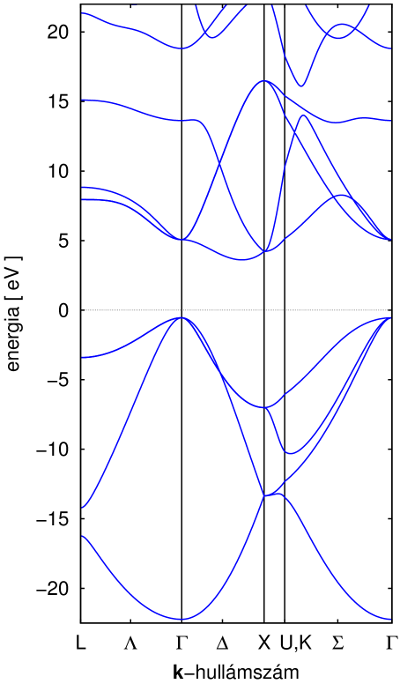 DFT band structure of diamond
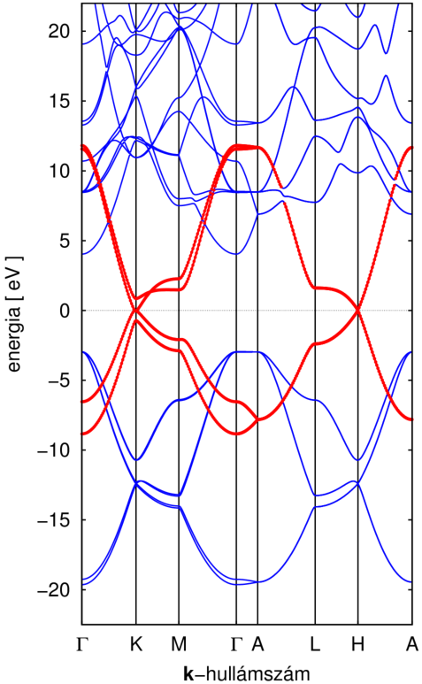 DFT band structure of graphite
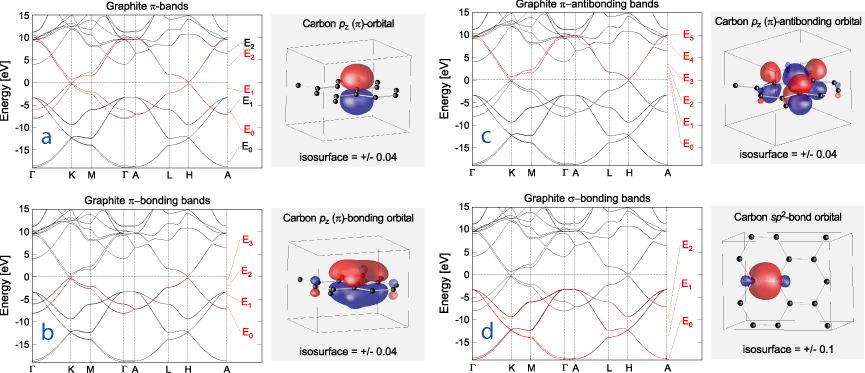 Downloaded from the internet
UNEXPECTED  DISCOVERY in 1985
H.W.Kroto, J.R.Heath, S.C.O’Brien, R.F.Curl, R.E.Smalley,
„C60: Buckminsterfullerene”, Nature 318, 162 (14 Nov. 1985)
NOBEL-PRIZE: in 1996
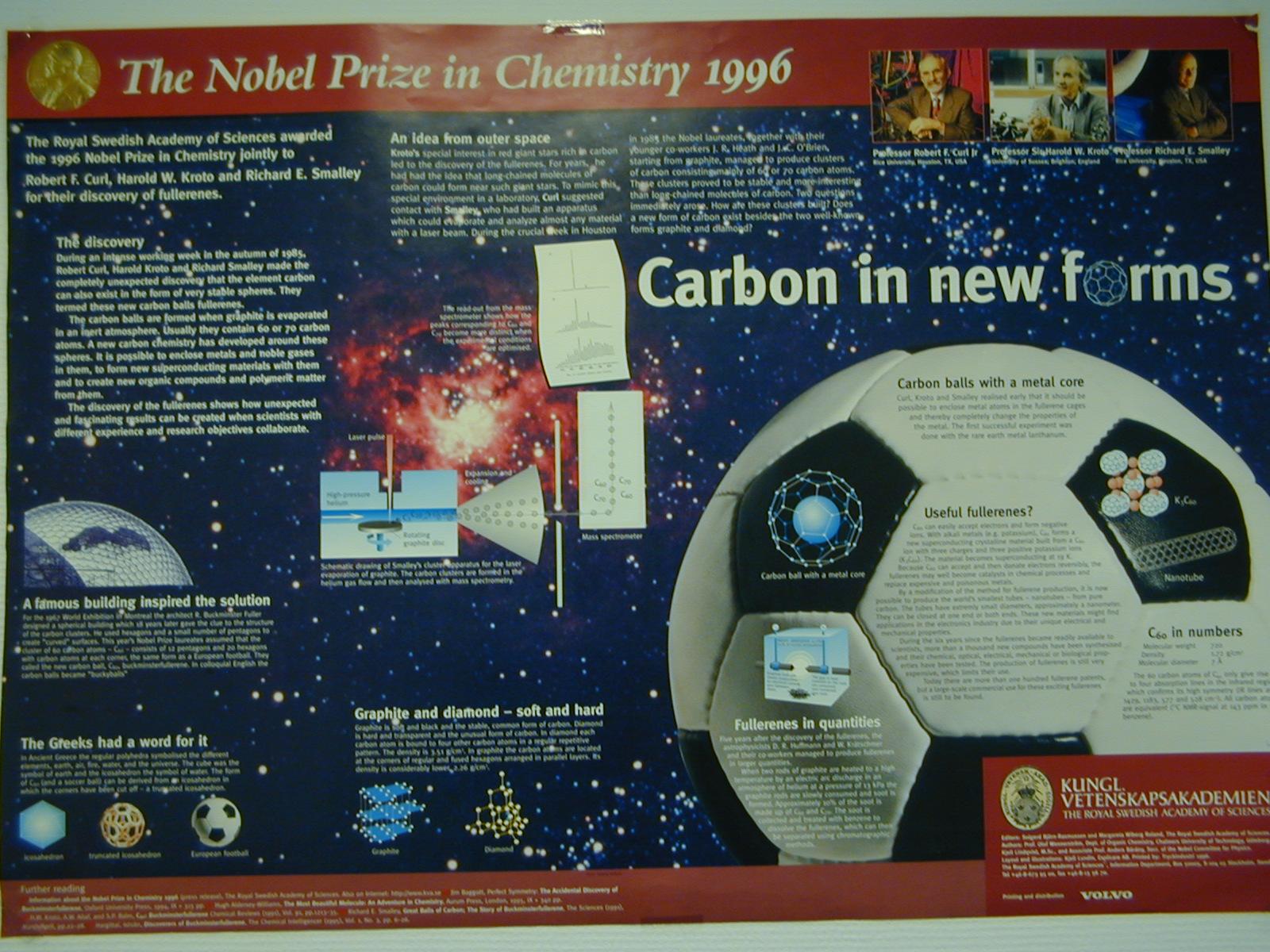 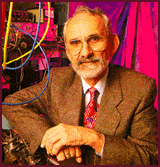 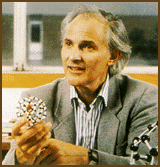 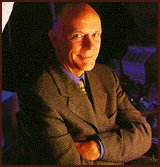 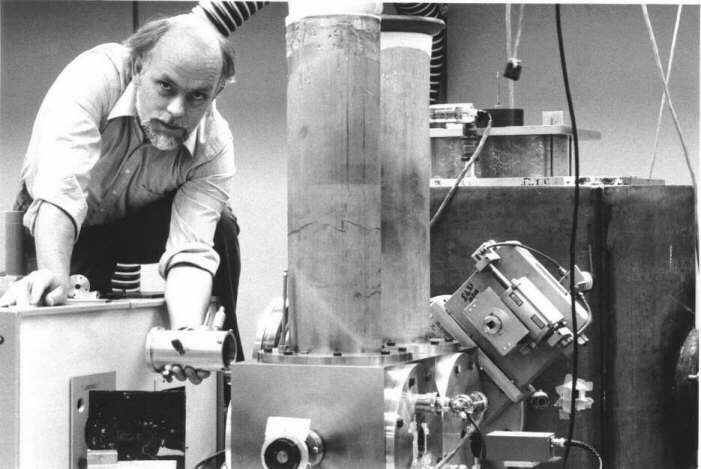 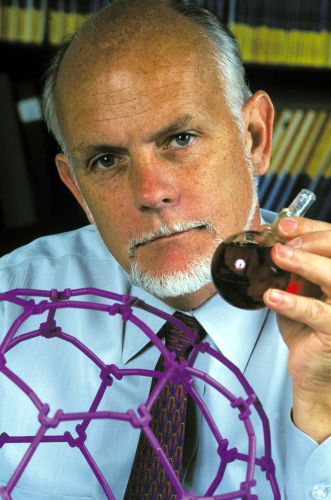 Richard E. Smalley (1943 – 2005)
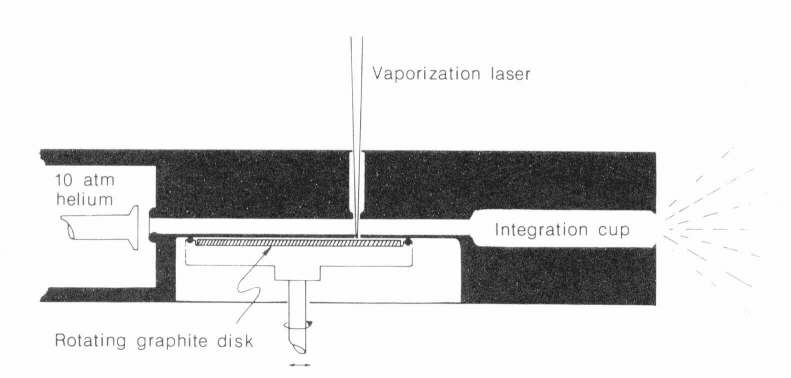 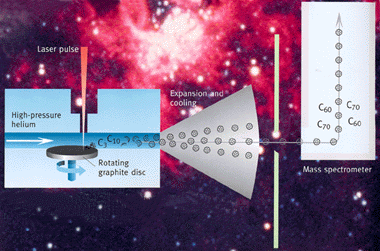